Thứ hai ngày 5 tháng 9 năm 2023
Tin học
CHỦ ĐỀ E. ỨNG DỤNG TIN HỌC
Bài 11B. Thực hành luyện gõ bàn phím
(3 tiết)
Mục tiêu
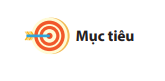 Sử dụng được hệ thống bảng chọn để chọn bài luyện tập.
Nhận thấy được phần mềm có thể giúp luyện tập gõ bàn phím đúng cách.
Thực hiện được theo hướng dẫn của phần mềm để luyện tập gõ các số, sử dụng phím Shift để gõ chữ hoa, kí tự trên của phím có hai kí tự.
COPYRIGHT (2023) BẢN QUYỀN THUỘC VỀ GIA SƯ TẬN TÂM PHAN THIẾT (0899010822)
Nhà vô địch 17 tuổi
Năm 17 tuổi, Ermolin đã trở thành
người thắng cuộc trong 
cuộc thi "Vô địch đánh máy" 
với tốc độ 233 từ trong 1 phút.
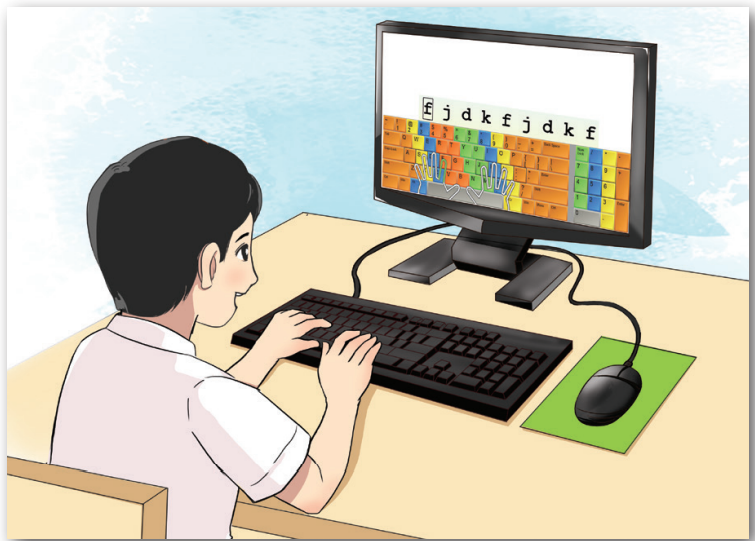 Em có biết vì sao Ermolin 
có thể đánh máy nhanh 
như vậy không?
Vì Ermolin hầu như không nhìn vào bàn phím,
Anh ấy đã thuộc được vị trí của các phím.
Điều gì đã tạo nên 
thành công của Ermolin?
Đó là sự kiên trì rèn luyện của anh ấy.
COPYRIGHT (2023) BẢN QUYỀN THUỘC VỀ GIA SƯ TẬN TÂM PHAN THIẾT (0899010822)
1. Luyện gõ sử dụng phím Shift để gõ chữ hoa
Đọc thông tin SGK/ trang 59, 60 Quan sát hình 1, 2, 3, 4, 5, 6 để luyện tập sử dụng phím Shift để gõ chữ hoa
COPYRIGHT (2023) BẢN QUYỀN THUỘC VỀ GIA SƯ TẬN TÂM PHAN THIẾT (0899010822)
Đại diện thực hiện thao tác lựa chọn luyện gõ chữ hoa bằng phím Shift trên máy chủ
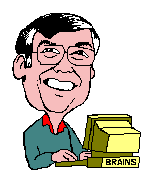 COPYRIGHT (2023) BẢN QUYỀN THUỘC VỀ GIA SƯ TẬN TÂM PHAN THIẾT (0899010822)
Khi gõ xong, kết quả như thế nào là đúng hoặc sai?
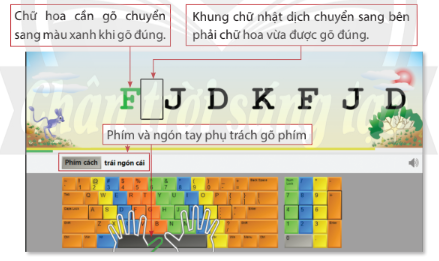 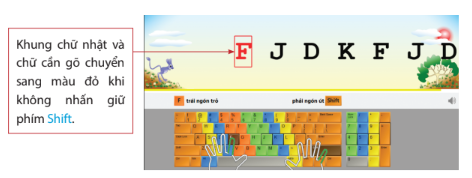 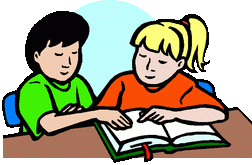 COPYRIGHT (2023) BẢN QUYỀN THUỘC VỀ GIA SƯ TẬN TÂM PHAN THIẾT (0899010822)
Các nhóm hãy tiếp tục luyện gõ chữ hoa với Bài học 2, 3, 4, 5, 6
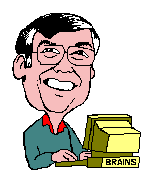 COPYRIGHT (2023) BẢN QUYỀN THUỘC VỀ GIA SƯ TẬN TÂM PHAN THIẾT (0899010822)
2. Luyện tập gõ các số, kí tự trên của phím số
Đọc thông tin SGK/ trang 62 Quan sát hình 7, 8, 9 để luyện gõ các số, kí tự trên của phím số trên phần mềm
COPYRIGHT (2023) BẢN QUYỀN THUỘC VỀ GIA SƯ TẬN TÂM PHAN THIẾT (0899010822)
Đại diện thực hiện thao tác lựa chọn luyện gõ các số, kí tự trên của phím số trên máy chủ
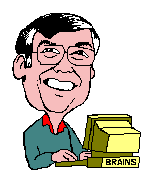 COPYRIGHT (2023) BẢN QUYỀN THUỘC VỀ GIA SƯ TẬN TÂM PHAN THIẾT (0899010822)
Các nhóm hãy tiếp tục luyện gõ chữ hoa với Bài học 2, 3
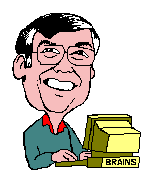 COPYRIGHT (2023) BẢN QUYỀN THUỘC VỀ GIA SƯ TẬN TÂM PHAN THIẾT (0899010822)
Theo em làm thế nào để thoát khỏi phần mềm?
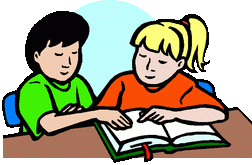 COPYRIGHT (2023) BẢN QUYỀN THUỘC VỀ GIA SƯ TẬN TÂM PHAN THIẾT (0899010822)
1. Sắp xếp các bước dưới đây theo thứ tự đúng để chọn bài luyện gõ chữ hoa
Nháy chuột vào mục 2. Phím Shift
 Nháy chuột vào nút lệnh     rồi chọn Bài học 1
Nháy chuột vào nút lệnh       rồi chọn EN1.Giới thiệu
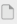 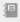 C B A
COPYRIGHT (2023) BẢN QUYỀN THUỘC VỀ GIA SƯ TẬN TÂM PHAN THIẾT (0899010822)
2. Sắp xếp các bước dưới đây theo thứ tự đúng để chọn bài luyện gõ các số, kí tự trên của phím số
Nháy chuột vào nút lệnh     rồi chọn Bài học 1
 Nháy chuột vào mục 3. Phím số
 Nháy chuột vào nút lệnh       rồi chọn EN1.Giới thiệu
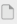 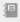 CA B
COPYRIGHT (2023) BẢN QUYỀN THUỘC VỀ GIA SƯ TẬN TÂM PHAN THIẾT (0899010822)
3. Theo hướng dẫn ở Hình 10, em sẽ phải thực hiện gõ chữ K như thế nào?
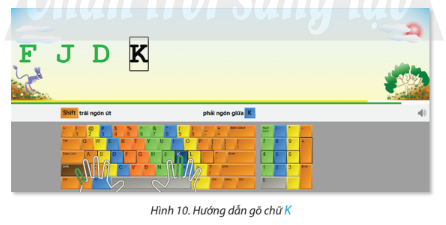 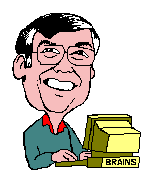 COPYRIGHT (2023) BẢN QUYỀN THUỘC VỀ GIA SƯ TẬN TÂM PHAN THIẾT (0899010822)
4. Theo hướng dẫn ở Hình 11, em sẽ phải thực hiện gõ kí tự  * như thế nào?
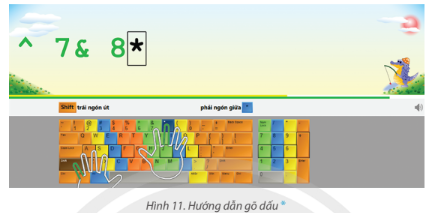 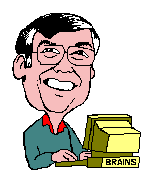 COPYRIGHT (2023) BẢN QUYỀN THUỘC VỀ GIA SƯ TẬN TÂM PHAN THIẾT (0899010822)
5. Theo em, thông báo của phần mềm ở Hình 12 cho biết lỗi gì?
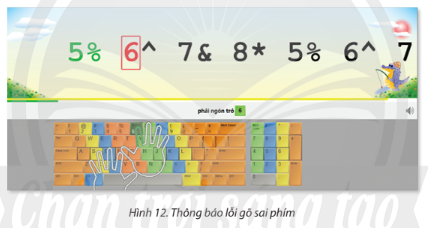 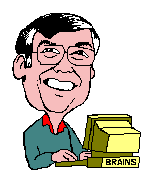 COPYRIGHT (2023) BẢN QUYỀN THUỘC VỀ GIA SƯ TẬN TÂM PHAN THIẾT (0899010822)
+ Nhóm đôi khởi động phần mềm RapidTyping, lựa chọn các bài học 7, 8, 9 để luyện gõ chữ hoa, kí tự trên của phím có hai kí tự (ở các hàng phím phía trên hàng phím số).+ 1 bạn luyện gõ, 1 bạn quan sát hướng dẫn bạn, trao đổi vai trò cho nhau.
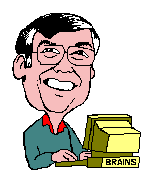 COPYRIGHT (2023) BẢN QUYỀN THUỘC VỀ GIA SƯ TẬN TÂM PHAN THIẾT (0899010822)
Em hãy khởi động Word, luyện gõ bài thơ sau:
Cô bận cấy lúaChú bận đánh thùMẹ bận hát ruBà bận thổi nấu.Còn con bận búBận ngủ bận chơiBận tập khóc cườiBận nhìn ánh sáng.
Mọi người đều bậnNên đời rộn vuiCon vừa ra đờiBiết chăng điều đóMà đem vui nhỏGóp vào đòi chung.
Học sinh 1
Học sinh 2
COPYRIGHT (2023) BẢN QUYỀN THUỘC VỀ GIA SƯ TẬN TÂM PHAN THIẾT (0899010822)
Em hãy khởi động Word, luyện gõ đoạn văn sau:
Sắc màu
Bảng màu theo tay các họa sĩ nhí vào từng bức tranh, khiến cho không gian thêm rạng rỡ. Bạn thì vẽ ngôi nhà đại dương xanh biếc, điểm thêm vài cánh buồm trắng, buồm nâu và những con sóng nhấp nhô. Bạn thì vẽ cánh đồng làng quê mùa gặt. Trong tranh, sắc vàng tươi mới của lúa hòa với ánh mặt trời lấp lánh.
HS 1 gõ câu 1, 2 (xanh)
HS 2 gõ câu 3, 4 ( đỏ)
COPYRIGHT (2023) BẢN QUYỀN THUỘC VỀ GIA SƯ TẬN TÂM PHAN THIẾT (0899010822)
Em hãy khởi động Word, luyện gõ đoạn văn sau:
Sắc màu
Không có gì hiền lành, đáng yêu như khu vườn trưa lặng lẽ. Cây cối là người bạn hiền, buông từng lời thủ thỉ chan chứa màu xanh trong từng chiếc lá. Cao nhất là dừa. Thấp lè tè là bụi rau răm,… Ta có thể được tiếng xạc xào của những bụi chuối phát ra từ những lá cờ xanh đùa trong gió.
HS 1 gõ câu 1, 2, 3 (xanh)
HS 2 gõ câu 4, 5( đỏ)
COPYRIGHT (2023) BẢN QUYỀN THUỘC VỀ GIA SƯ TẬN TÂM PHAN THIẾT (0899010822)